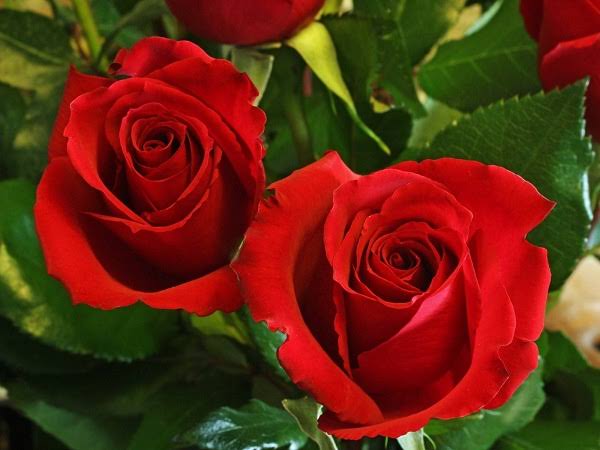 শুভেচ্ছা
শিক্ষক পরিচিতি
নামঃ রাহিম আহমদ
পদবীঃ সহকারী শিক্ষক
শিক্ষক বাতায়ন প্রোফাইল লিংকঃ 		https://teachers.gov.bd/profile/rahim8u
পাঠ পরিচিতি
শ্রেণি : ৪র্থ
বিষয় : প্রাথমিক বিজ্ঞান
অধ্যায় : ৫
পাঠ-১ : (সুস্থ জীবন যাপন। )
পৃষ্ঠা : ৩৪-৩৫ [সুস্থ জীবন যাপন করা আমাদের………সমান গুরুত্ব দিতে হবে ।]
শিখনফল
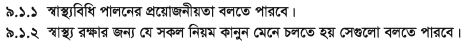 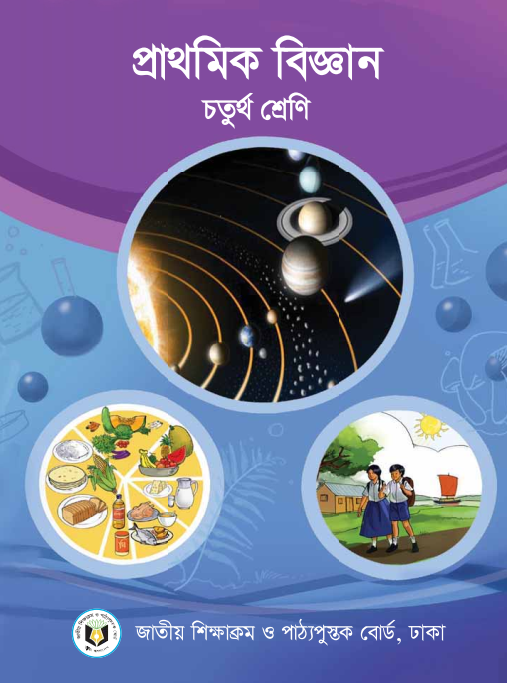 আশা করি সবাই ভালো আছ।
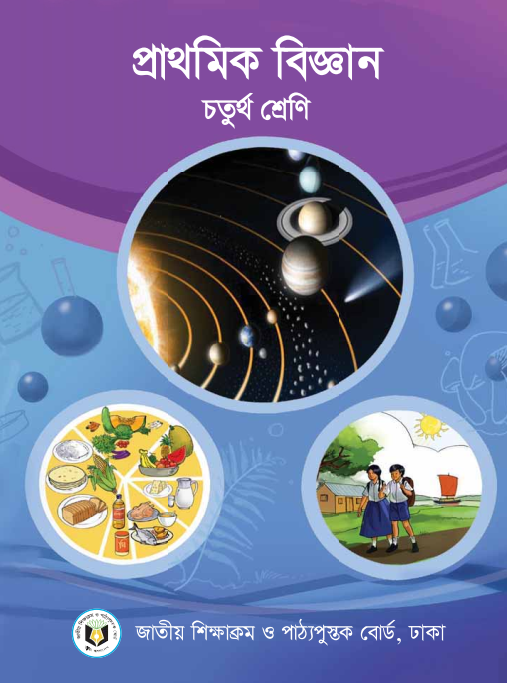 আমরা সবাই আমাদের পাঠ্যপুস্তক বন্ধ রাখি।
পাঠের শিরোনাম
সুস্থ জীবন যাপন
খাতায় লিখি
সুস্থ জীবন যাপন
আজকের পাঠের উদ্দেশ্য-
কীভাবে সুস্থ থাকা যায় তা নিয়ে আজ আমরা আলোচনা করব। আমরা কীভাবে সুস্থ থাকতে পারি ? এটিই আমাদের আজকের প্রশ্ন । বিভিন্ন কাজের মাধ্যমে আমরা এই প্রশ্নটির উত্তর জানব।
আমরা কীভাবে সুস্থ থাকতে পারি ?
একক কাজ
আগের ছকটি
খাতায় আঁকি
একক কাজ
সুস্থ থাকার জন্য কী কী করব তার একটি তালিকা তৈরি করি।
একক কাজটি সম্পন্ন করি
দলীয় কাজ
প্রত্যেক দলে সুস্থ থাকার ভালো উপায়গুলো কী তা নিয়ে আলোচনা করি এবং সারসংক্ষেপ তৈরি করি।
দলীয় কাজ
প্রত্যেক দল থেকে ১ জন করে দলীয় আলোচনার সারসংক্ষেপ উপস্থাপন করি । তোমাদের  ধারণাগুলো বোর্ডের ছকটিতে লিখি।
সুষম খাদ্য গ্রহণ
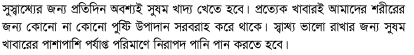 নিয়মিত শরীরচর্চা
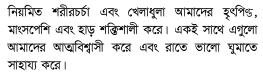 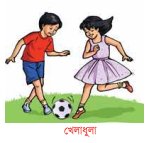 পর্যাপ্ত ঘুম
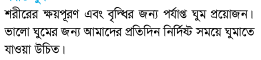 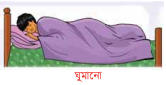 বিশ্রাম
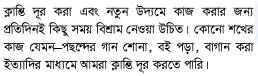 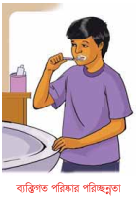 শরীরের পরিষ্কার পরিচ্ছন্নতা
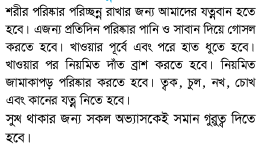 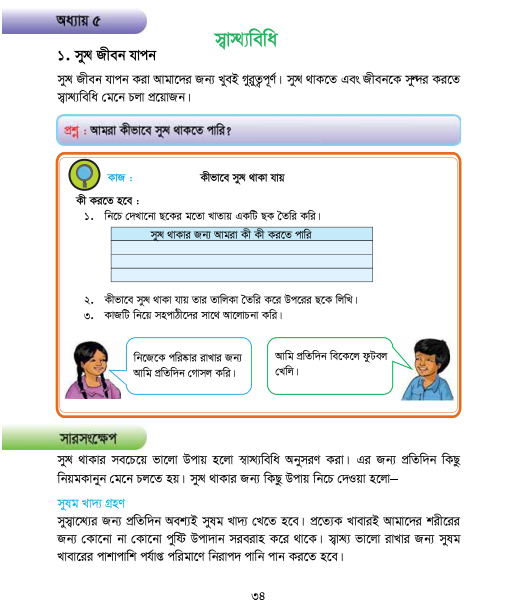 পাঠ্য বইয়ের ৩৪ নং পৃষ্ঠা বের করি
সারসংক্ষেপ পড়ি
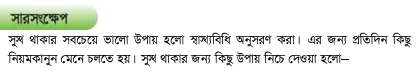 আমরা কীভাবে সুস্থ থাকতে পারি ?
সুস্থ থাকার জন্য আমাদের কী কী করা প্রয়োজন ?
শরীরকে কীভাবে পরিষ্কার পরিচ্ছন্ন রাখবে ?
নিয়মিত বিশ্রাম কেন প্রয়োজন ?
নিয়মিত শরীরচর্চা কেন প্রয়োজন ?
ধন্যবাদ